ПРИНЦИПИ ОБРАДЕ МЕТАЛА СА И БЕЗ СКИДАЊА СТРУГОТИНЕ
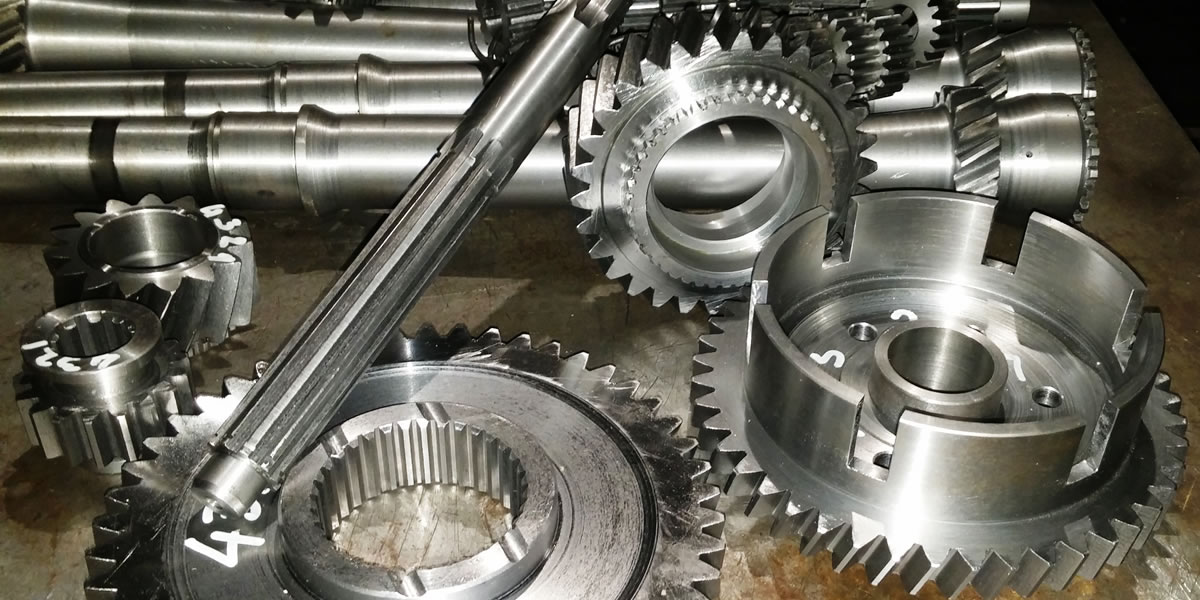 Обрада метала  обавља се разним поступцима у зависности од врсте метала, тј. од његових механичких, физичких и хемијских особина.
Обрада метала без скидања струготине (пластична обрада метала)
Обрада метала са скидањем струготине (механичка обрада метала)
ПРИНЦИПИ ОБРАДА МЕТАЛА СА СКИДАЊЕМ СТРУГОТИНЕ
РЕЗАЊЕМ
ТУРПИЈАЊЕМ
СТРУГАЊЕМ
ГЛОДАЊЕМ
БРУШЕЊЕМ
БУШЕЊЕМ
РЕНДИСАЊЕМ
РЕЗАЊЕМ НАВОЈА
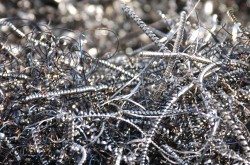 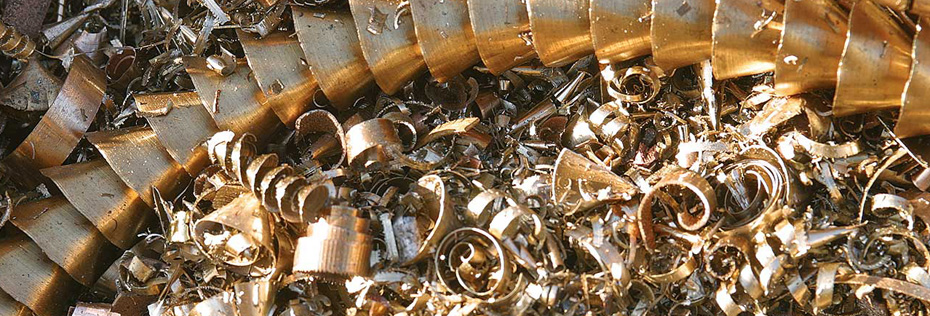 РЕЗАЊЕ (ТЕСТЕРИСАЊЕ)
Резање метала може се вршити ручно или машинама за резање. Лист тестере прави се од тврдог каљеног челика и има зубце са обе стране. Кад се иступе зубци, тестере за метал не могу се оштрити него се мора узети нови лист тестере.
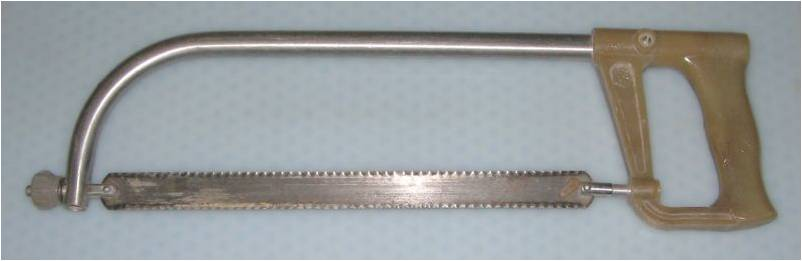 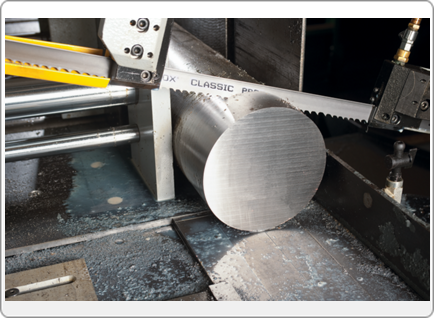 ТУРПИЈАЊЕ
Турпијање као обрада метала најчешће се примјењује при равнању површина, дотјеривању на мјеру, изради жљебова и усјека. Турпијање је најчешће ручно иако постоје и машине за турпијање
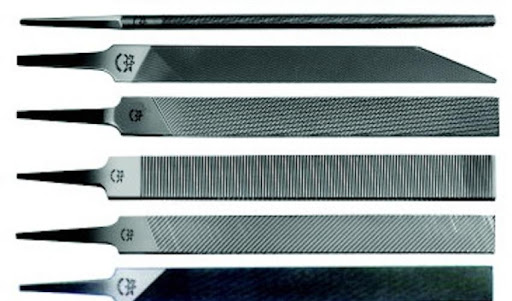 ТУРПИЈАЊЕ
Турпије се разликују по :
Квалитету
Облику
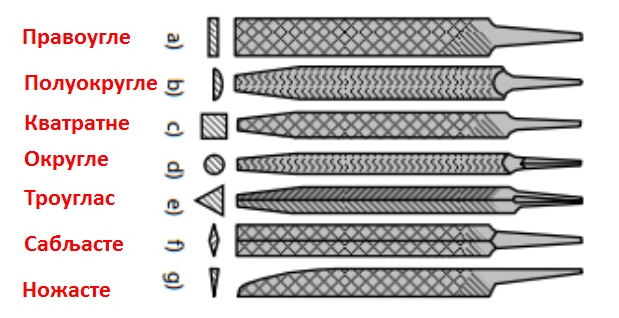 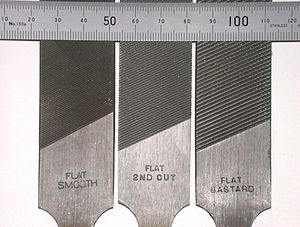 СТРУГАЊЕ
Стругање је поступак обраде предмета цилиндричног (ваљкастог) облика. Машине се називају СТРУГОВИ а алат је стругарски НОЖ.
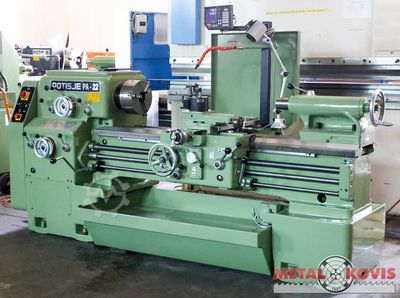 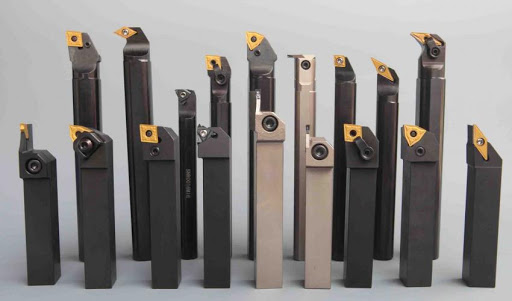 СТРУГАЊЕ
ГЛОДАЊЕ
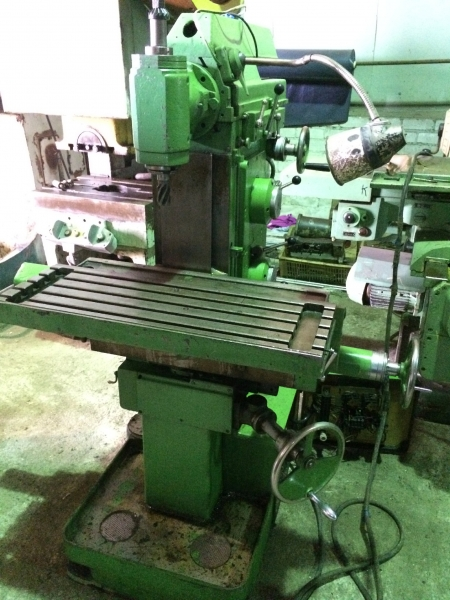 Глодање је поступак обликовања равних површина, жљебова, профила, зупчаника итд. Машина се зове ГЛОДАЛИЦА  а алат су ГЛОДАЛА.
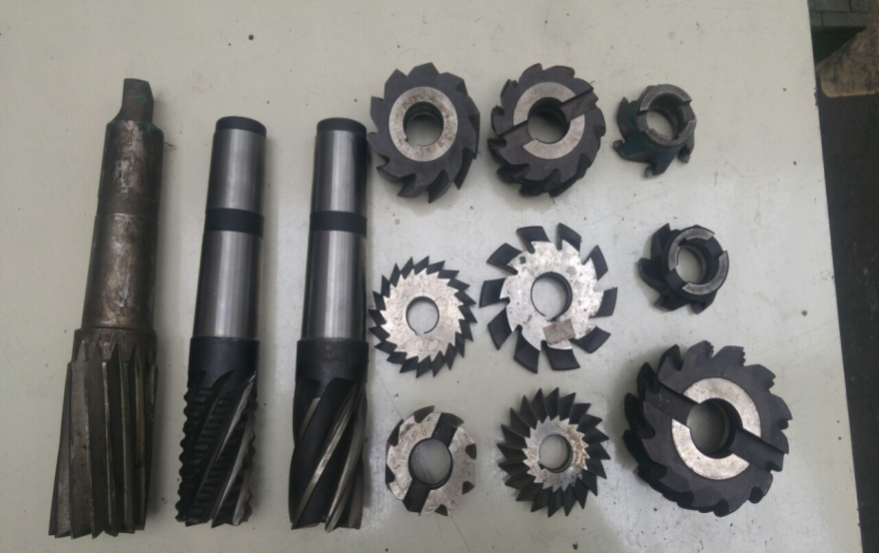 ГЛОДАЊЕ
БРУШЕЊЕ
Брушењем се врши завршна обрада, фина обрада равних, цилиндричних и профилисаних површина, оштрење алата, сјечење шипки, цијеви и трака. Машине за брушење су БРУСИЛИЦЕ а брушење се изводи БРУСНИМ ПЛОЧАМА.
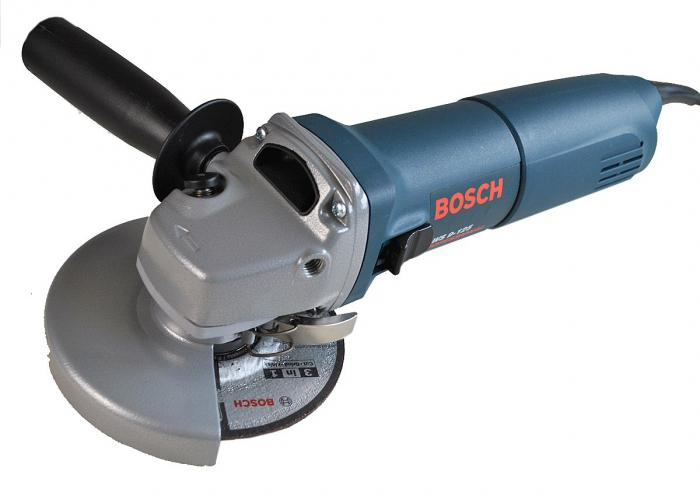 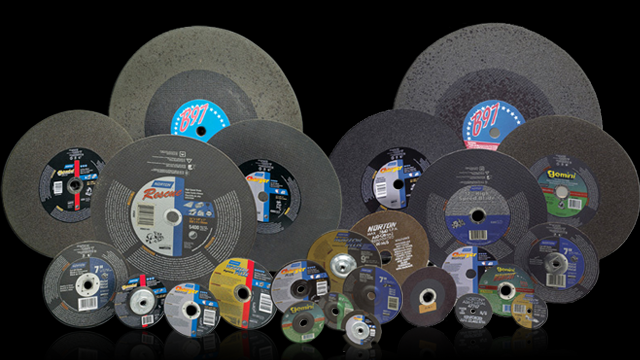 БРУШЕЊЕ
БУШЕЊЕ
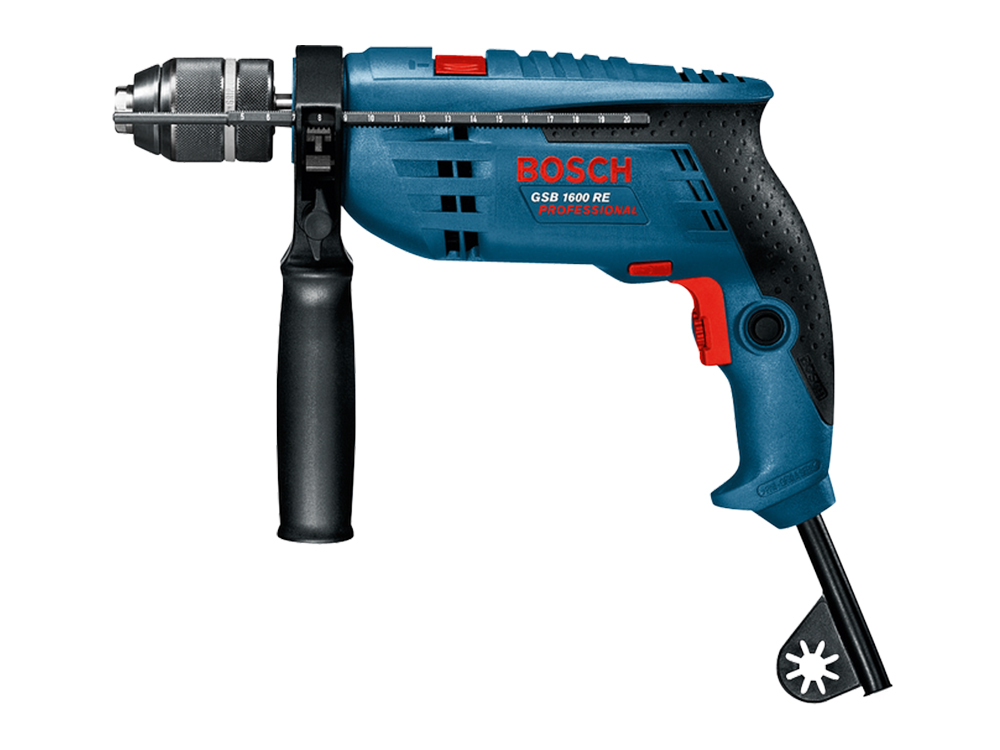 Бушењем се израђују рупе на металу. Машине за бушење су БУШИЛИЦЕ а алат је СПИРАЛНА БУРГИЈА
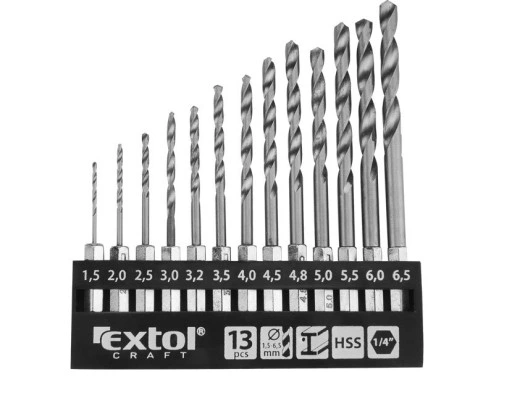 РЕНДИСАЊЕ
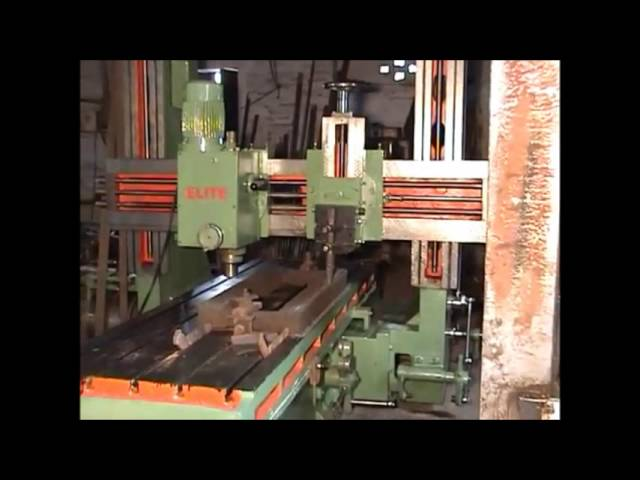 Рендисањем се обликују равне површине, жљебови, зупчаници и профили. Машине за рендисање су рендисаљке а алат је НОЖ ЗА РЕНДИСАЊЕ најсличнији је стругарском ножу.
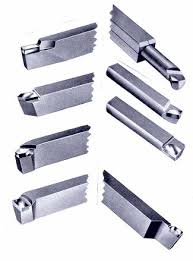 РЕНДИСАЊЕ
Задаци за самосталан рад
У радним свескама урадити задатке на страни 37. и 38.